O‘zbek tili
7-sinf
Mavzu: Mahallam
 (So‘z  yasovchi qo‘shimchalarning so‘zga qo‘shilish tartibi)
O‘qituvchi:
To‘rayeva  Munira Samatovna
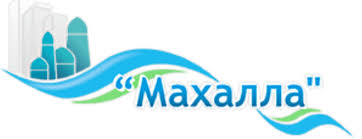 Turayeva Munira Samatovna. Yashnobod tumani 231-maktab.
Avvalgi  o‘tilgan  mavzuni  tekshiramiz!
“Obod  mahallam bo‘ylab” she’rini  ifodali o‘qing.
Bizning mahalla va ko‘y,
Har bir xonadon va uy. 
Mehrlarga to‘lmoqda,
Shundan obod bo‘lmoqda.
Mana do‘stlik so‘qmog‘i,
Yana mehr bulog‘i.
Zargarlar va chevarlar,
Sizni juda sevarlar.
Bizda doim qaynar ish, 
Har soatda o‘zgarish.
Unda bilim o‘chog‘i,
Quvnoq maktab dargohi.
Unda har bekat guzar,
Insonlar bilan g‘ozal.
Gullarga to‘lgan rasta,
Tutar sizga guldasta.
Novvoylar tutar shirmoy,
Do‘kon shirinlikka boy.
Etik tiksa etikdo‘z,
Etigiga yo‘qdir so‘z.
Mahalla bolalari,
Tarqalib turli yoqqa. 
O‘ynashar ko‘zboylag‘ich,
Bekinmchoq va soqqa.
Mahallam ajib ko‘rkam,
U ham bir kichik o‘lkam.
Turayeva Munira Samatovna. Yashnobod tumani 231-maktab.
Tayanch  so‘zlar
Mahalla, ko‘cha, hosildor, mahalladosh
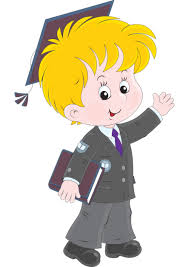 Turayeva Munira Samatovna. Yashnobod tumani 231-maktab.
Topshiriq.
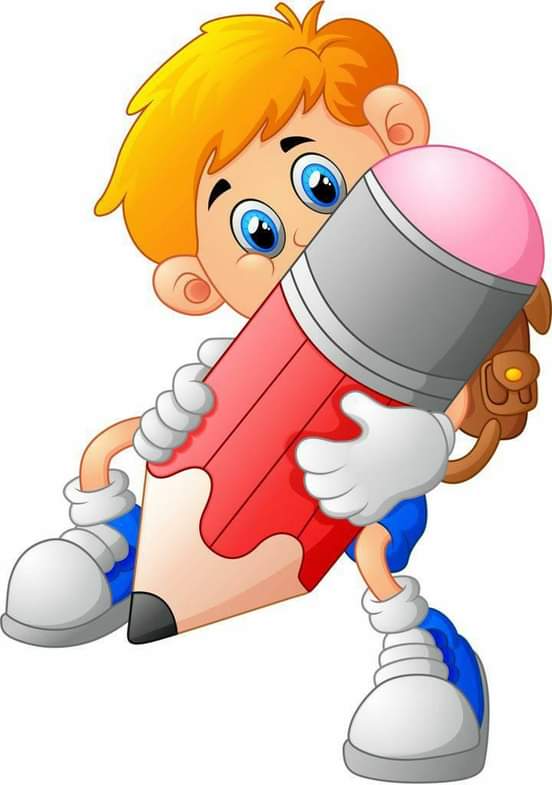 Mahallangizdagi  barpo  etilgan  yangi inshootlarni  nomini yozing.
Turayeva Munira Samatovna. Yashnobod tumani 231-maktab.
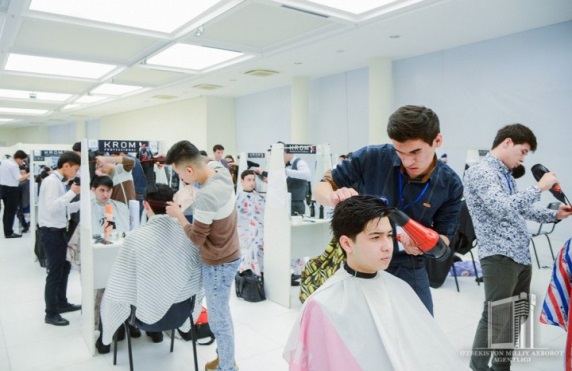 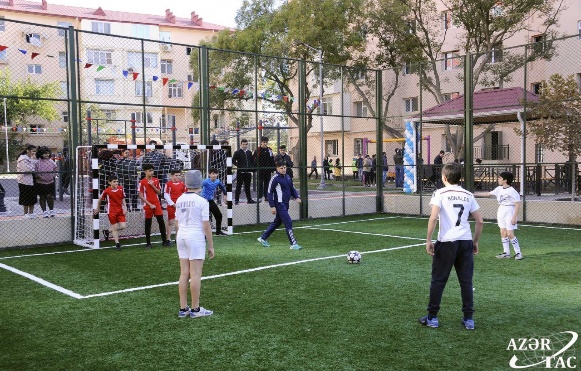 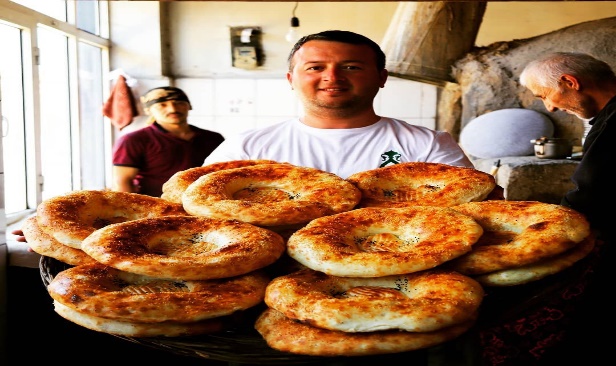 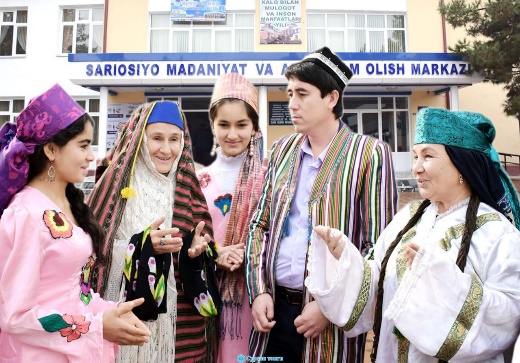 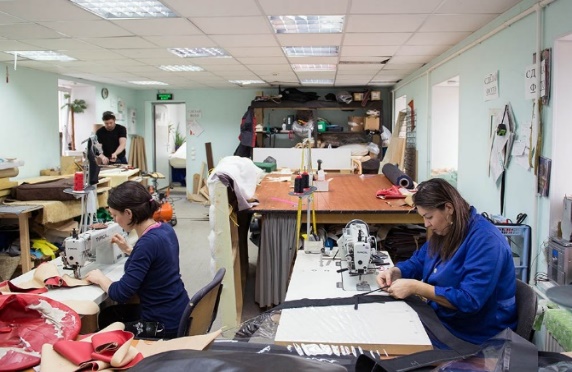 Mahallamizda
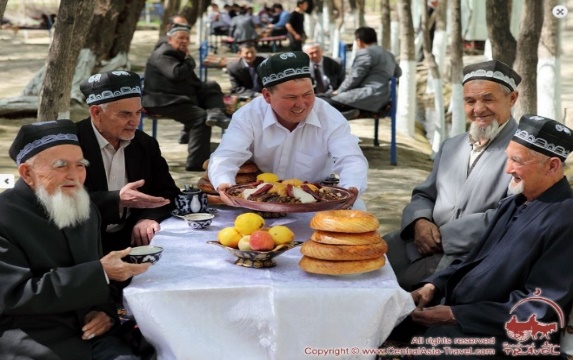 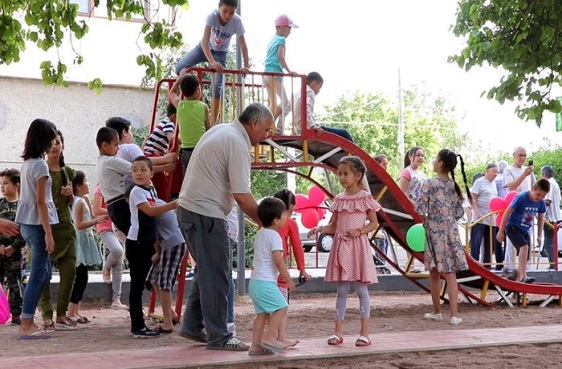 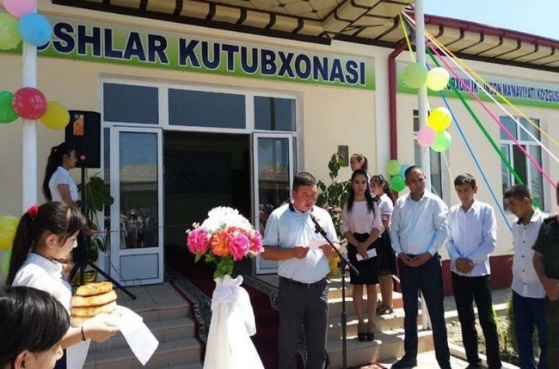 Turayeva Munira Samatovna. Yashnobod tumani 231-maktab.
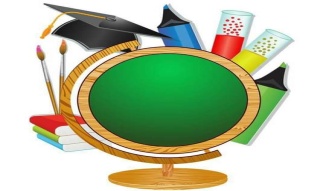 Bilib  oling.
So‘z yasovchi qo‘shimchalarning so‘zga qo‘shilish tartibi
O‘zbek  tilida  so‘z  yasovchi qo‘shimchalar, asosan, asosdan keyin,  sifat  yasovchi  no-, ser-, ba-, be- qo‘shimchalari esa asosdan oldin qo‘shiladi.
Asosdan keyin   
     mahalla + dosh
    hunar + mand
bog‘ + bon
Asosdan oldin 
no + tog‘ri
ser + jahl 
ba + davlat
Turayeva Munira Samatovna. Yashnobod tumani 231-maktab.
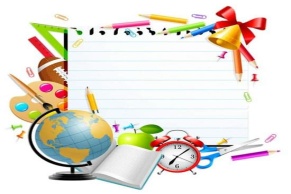 4-topshiriq.
Matnni o‘qing. Mazmunini qo‘shimcha ma‘lumotlar bilan gapirib bering.
Navoiy ko‘chasi
	Bu ko‘chada Toshkent davlat sirki, O‘zbek milliy akademik drama teatri, O‘zbekiston televideniyasi, Turkiston saroyi, Ma‘rifat markazi kabi juda katta inshootlar, ko‘plab tashkilotlar, muassasalar bor. Mashhur Ko‘kaldosh madrasasi, Chorsu bozori ham shu ko‘chada joylashgan. Zamonaviy qulayliklarga ega bo‘lgan yangi turar joy binolari mavjud.
Navoiy ko‘chasi – poytaxtning eng qadimiy va markaziy ko‘chalardan biri.  Amir Temur shohko‘chasi va Beruniy ko‘chasi oralig‘ida joylashgan. Uzunligi 4 km atrofida. Dastlab Hadra maydonidan Anhor kanali oralig‘ida bo‘lgan. 1966 yilgi Toshkent zilzilasidan so‘ng O‘rda ko‘prigidan hozirgi Amir Temur shohko‘chasigacha uzaytirilgan.  
	1893 yilgacha Toshko‘cha, Kattako‘cha nomlari bilan yuritilgan. So‘ng Shayhontohur ko‘chasi nomi berilgan. 1938 yil yil ulug‘ shoir va mutafakkir Alisher Navoiy tavalludining 500 yilligiga tayyorgarlik ko‘rish doirasida Navoiy nomi berilgan.
Turayeva Munira Samatovna. Yashnobod tumani 231-maktab.
Navoiy ko‘chasining avvalgi ko‘rinishi
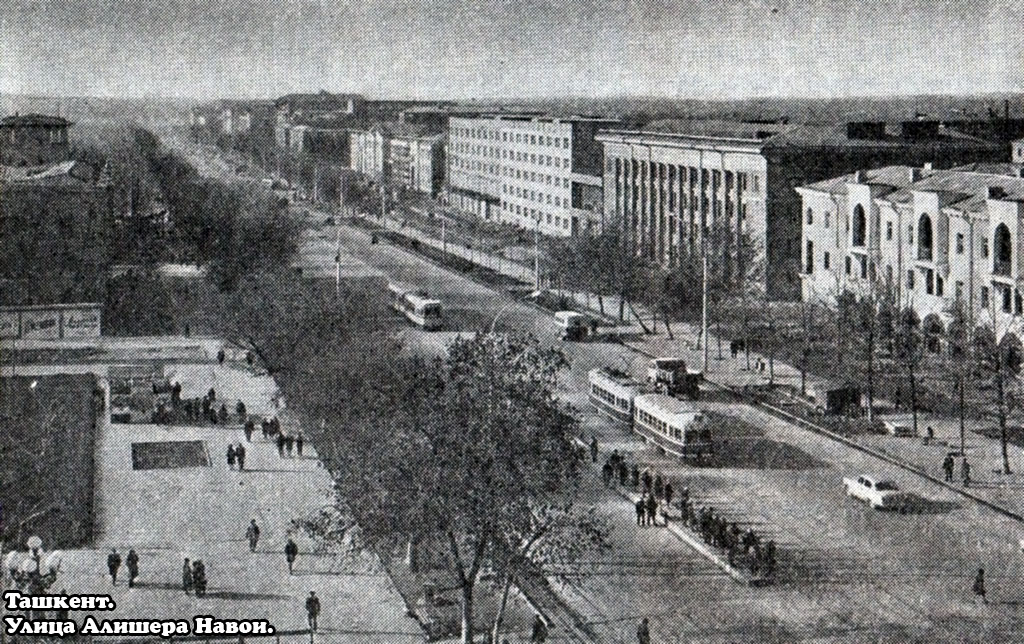 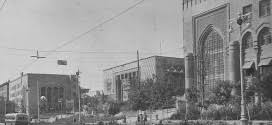 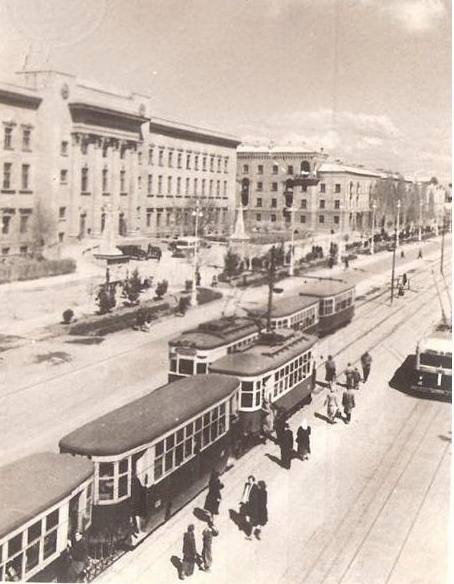 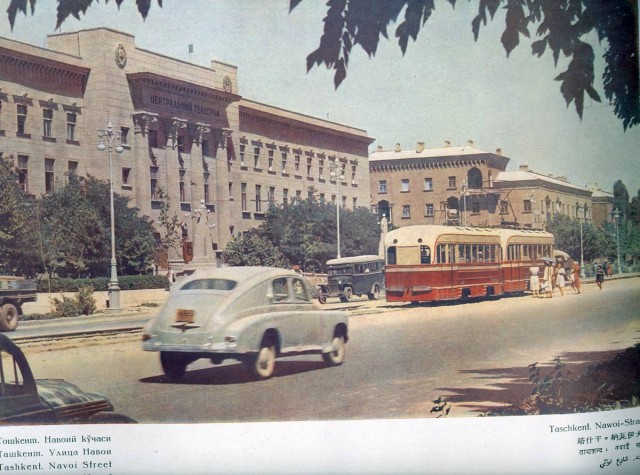 Turayeva Munira Samatovna. Yashnobod tumani 231-maktab.
Navoiy ko‘chasining hozirgi ko‘rinishi
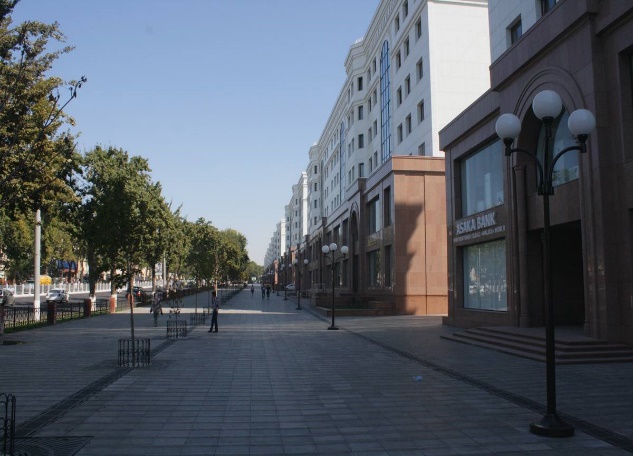 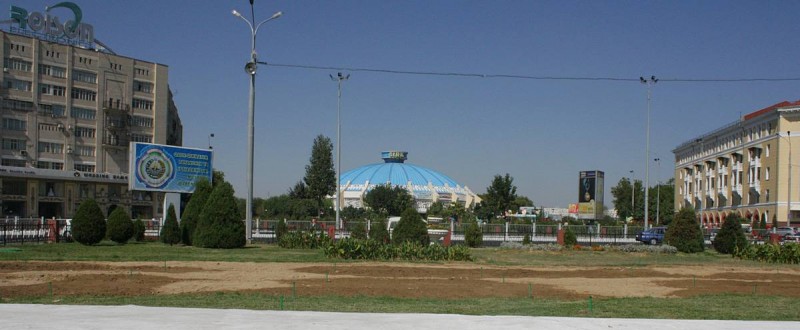 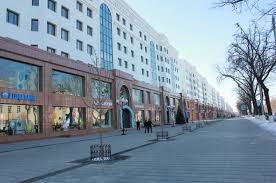 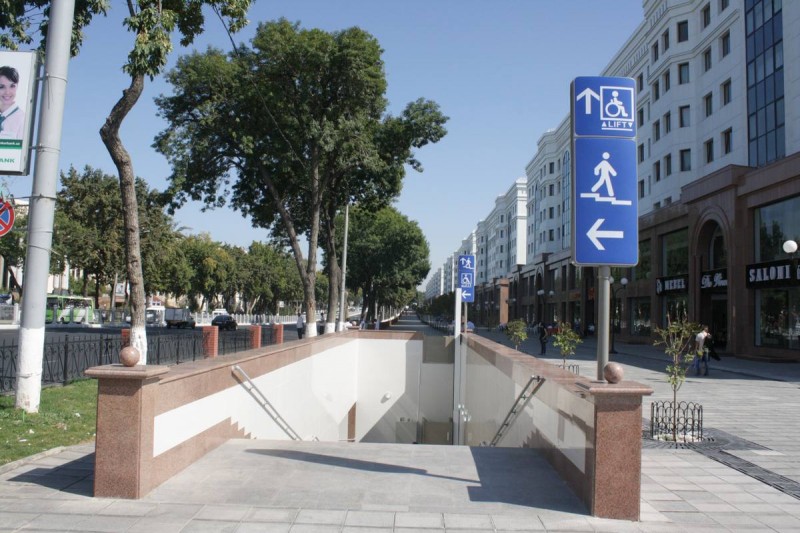 Turayeva Munira Samatovna. Yashnobod tumani 231-maktab.
5 - mashq.
Berilgan  so‘zlarni  qo‘shimchalarining  qo‘shilish  o‘rniga  ko‘ra  2 guruhga  bo‘lib ko‘chiring.  So‘z  yasovchi  qo‘shimchalarni  ajratib  ko‘rsating.
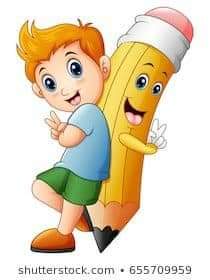 Hosildor,  serhosil,  beaql,  aqlsiz, hashamdor,  serhasham,  jahldor, serjahl,  guldor,  sergul,  beodob, odobsiz.
Turayeva Munira Samatovna. Yashnobod tumani 231-maktab.
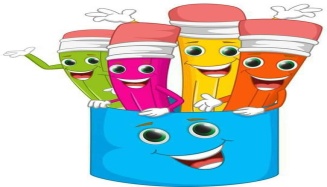 Topshiriqni  tekshiramiz
serhosil
hosildor
beaql
aqlsiz
serhasham
hashamdor
Asosdan oldin
Asosdan keyin
jahldor
serjahl
guldor
sergul
beodob
odobsiz
Turayeva Munira Samatovna. Yashnobod tumani 231-maktab.
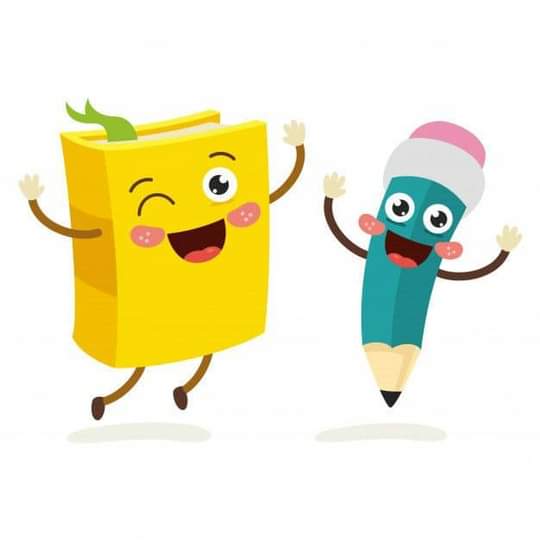 6 – mashq.
Nuqtalar  o‘rniga  mos  qo‘shimchalarni qo‘yib, gaplarni  ko‘chiring.
Maktabimizda yozuv…           bilan uchrashuv o‘tkazildi. 
Masalani     … to‘g‘ri  yechib qo‘yibsan-ku!
Bir  taraf  bug‘doy…     ,  ikkinchi  taraf  paxta…       edi. 
Olimjon  doskaga mavzuni  chiroy…    qilib yozdi.
Osmon     …  g‘ubor,  quyosh  charaqlab  turibdi. 
Bog‘dan  sayra…      qushlarning  ovozi  eshitildi.    
Maktab devor…     gazetasiga  maqolalar  yozib  turadi.
chilar
no
zor
zor
li
be
gan
iy
Turayeva Munira Samatovna. Yashnobod tumani 231-maktab.
Topshiriq.
Gaplarni o‘qing. So‘z yasovchi qo‘shimchalar qo‘shilgan so‘zlarni toping.
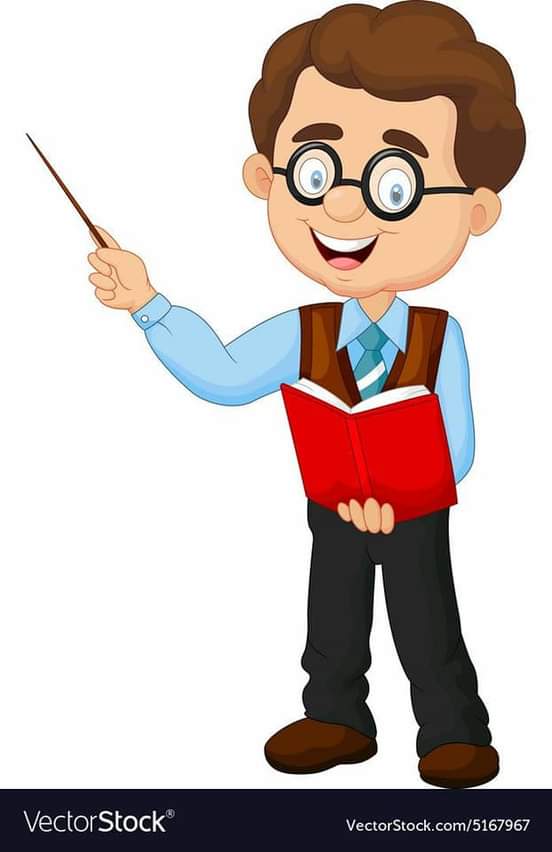 Mahallamizda hashamdor binolar ko‘p.
Odobsizga ish buyursang, senga aql  o‘rgatadi.
Bizning mahallada hunarmandlar uchun barcha sharoitlar yaratilgan. 
Anvar berilgan vazifani noto‘g‘ri  bajardi. 
Hosildor yerlarimizdan unumli foydalanishimiz kerak.
Mahallamizdagi  ko‘chalar  keng va chiroyli.
Turayeva Munira Samatovna. Yashnobod tumani 231-maktab.
Topshiriqni  tekshiramiz.
hashamdor
odobsiz
hunarmand
chiroyli
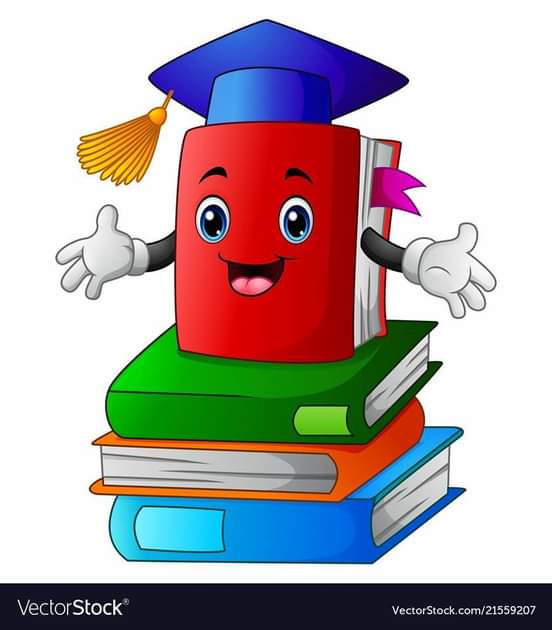 noto‘g‘ri
hosildor
Turayeva Munira Samatovna. Yashnobod tumani 231-maktab.
Mustaqil  bajarish  uchun  topshiriq.
Savollarga  javob  bering.
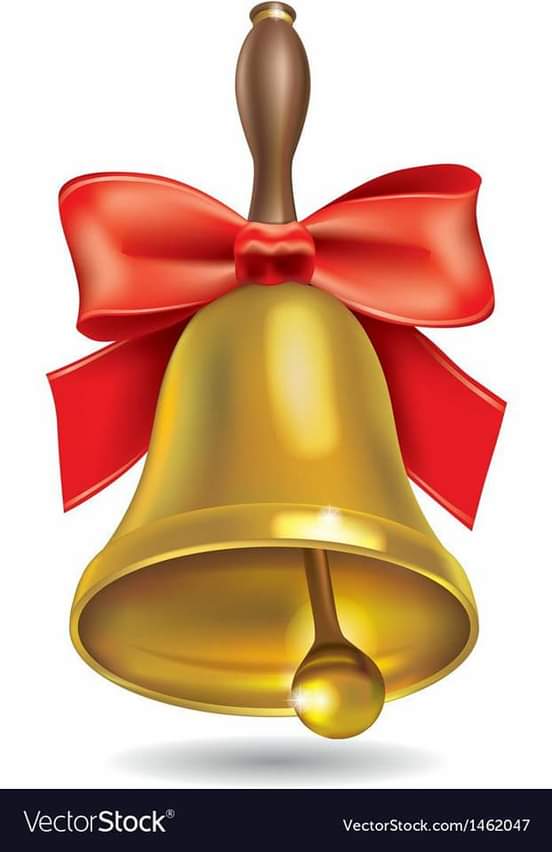 1. Maktabingizda qanday tadbirlar  o‘tkaziladi?
2. Ko‘chada yurish qoidalarini bilasizmi?
3. Mahallangiz haqida so‘zlab bering. 
4. So‘z yasovchi qo‘shimchalarning asosga   
    qo‘shilishi haqida ma‘lumot bering.
Turayeva Munira Samatovna. Yashnobod tumani 231-maktab.